ПРИДЈЕВИ
Шта је ово? 
„Нежан жбун који има
зелен гуњ округлих
бомбона пун.”
                        Д. Ерић
Знам! То је лијеска, 
а њен плод је љешник.

Баш је лијепо описано.
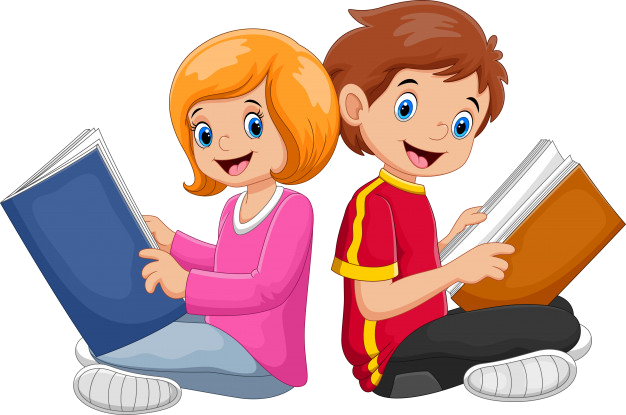 Придјеви су ријечи који стоје уз __________
      и означавају њену _________.
именицу
особину
Мала птичица цвркуће на танкој грани.
2. Уз сваку именицу напиши што више придјева.
лептир - ___________________________________________ 

сунце - _______________________________________
шарени, мали, разиграни, необични, плави...
сјајно, јутарње, слабашно, топло, жуто...
3. Осмислите реченице на основу слике.
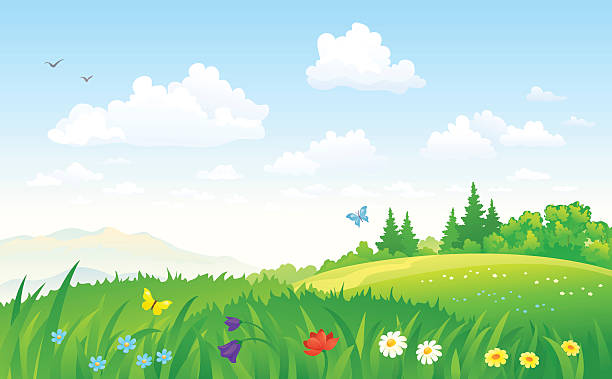 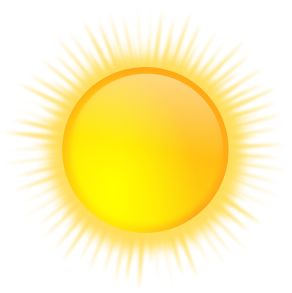 ДРВО
4. Дате реченице допуни придјевима.
а) Бранка је купила _________ џемпер.
б) Мама прави ________ колач.
в) Вања је обукла ________ хаљину.
г) _________ мачка је ухватила ______ миша.
д) _______ вјетар разноси ______ лишће.
плетени
укусни
шарену
Спретна
брзог
Хладни
опало
5. Заокружи придјеве у сљедећем тексту.
У пространом дворишту Дејанове куће живио је пас Боби. Дејан му је направио дрвену кућицу. Комшијска дјеца су га вољела. Често су му доносила разну храну.
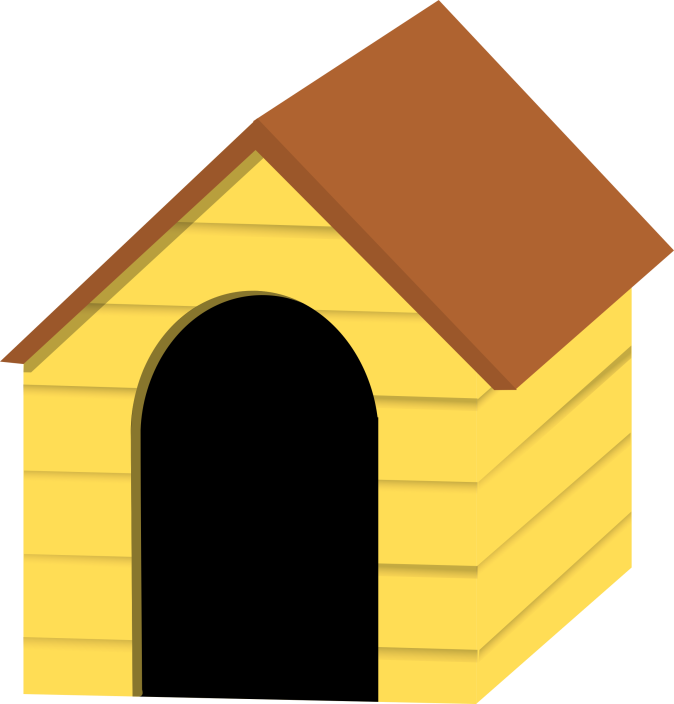 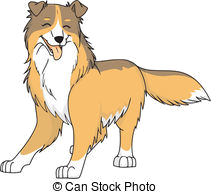 ЗАДАТАК ЗА САМОСТАЛАН РАД:

На основу слике напишите пар реченица у којима ћете користити придјеве.
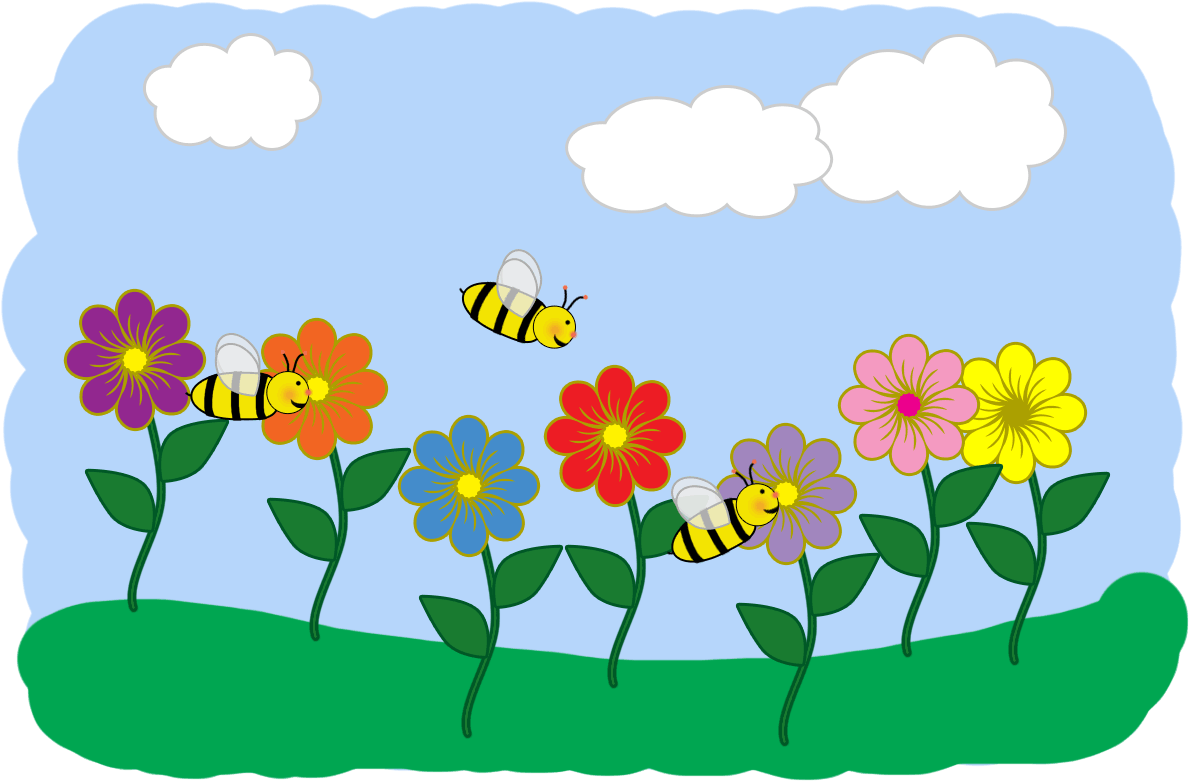